PORTFÓLIO VALEC DE SERVIÇOS E PROJETOS FERROVIÁRIOS
Marcos Aires Albuquerque Santos, D.Sc.Superintendente de Projetos, Custos e Estudos
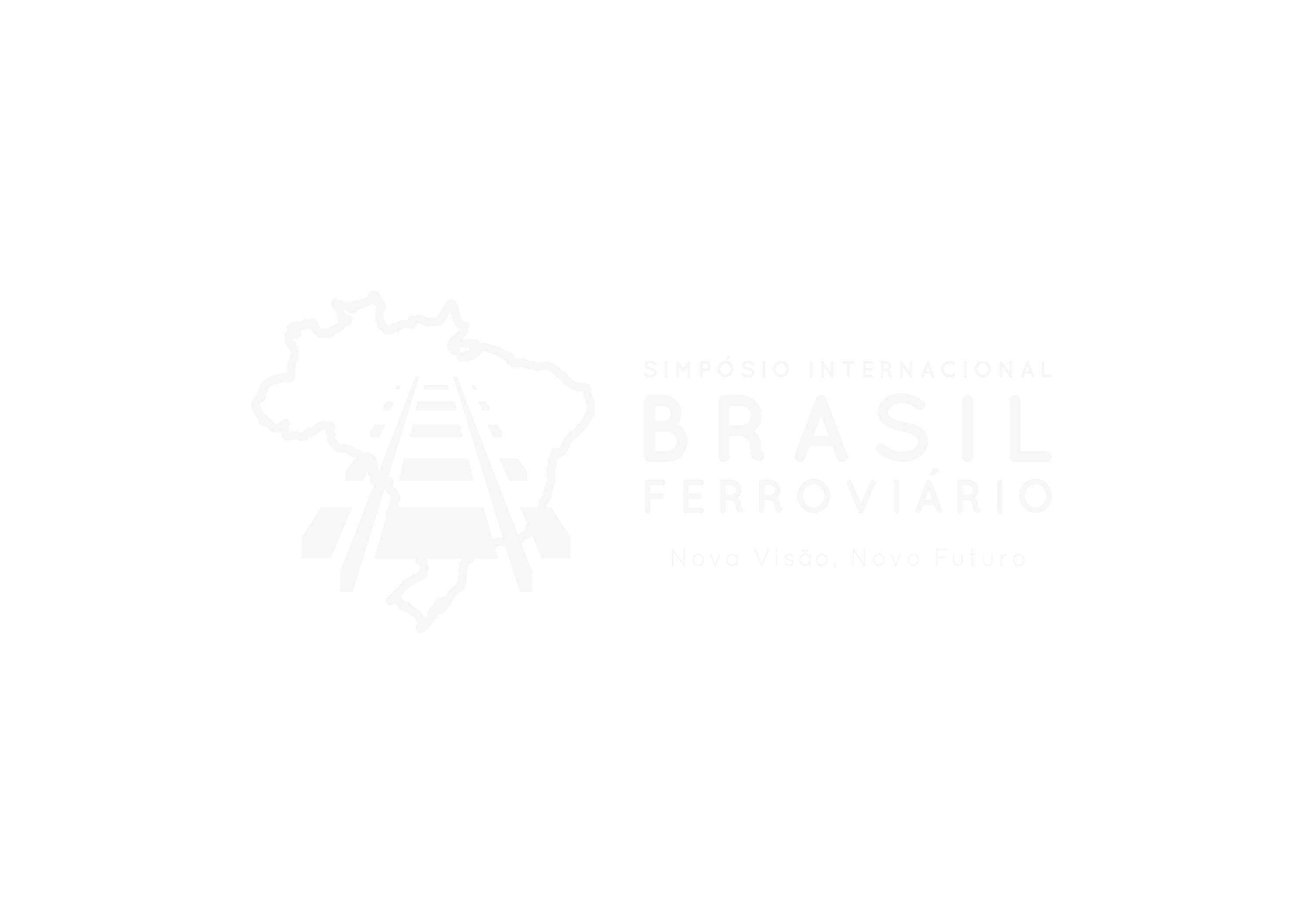 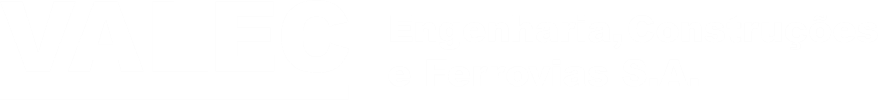 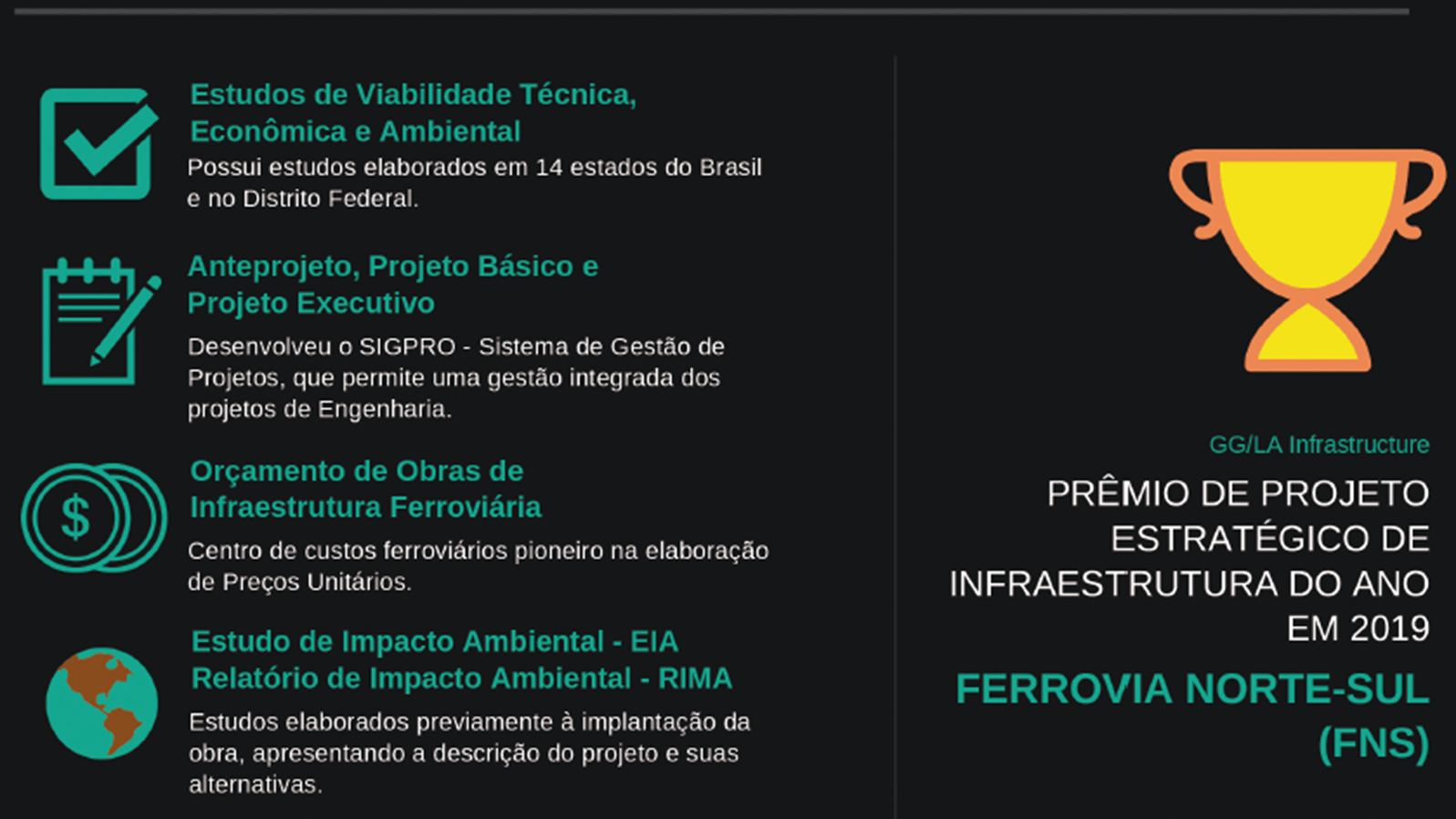 EVTEA (11.109 km) 
Básico (5.349 km) 
Executivo (3.794 km)
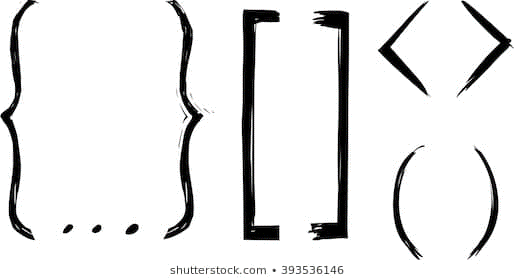 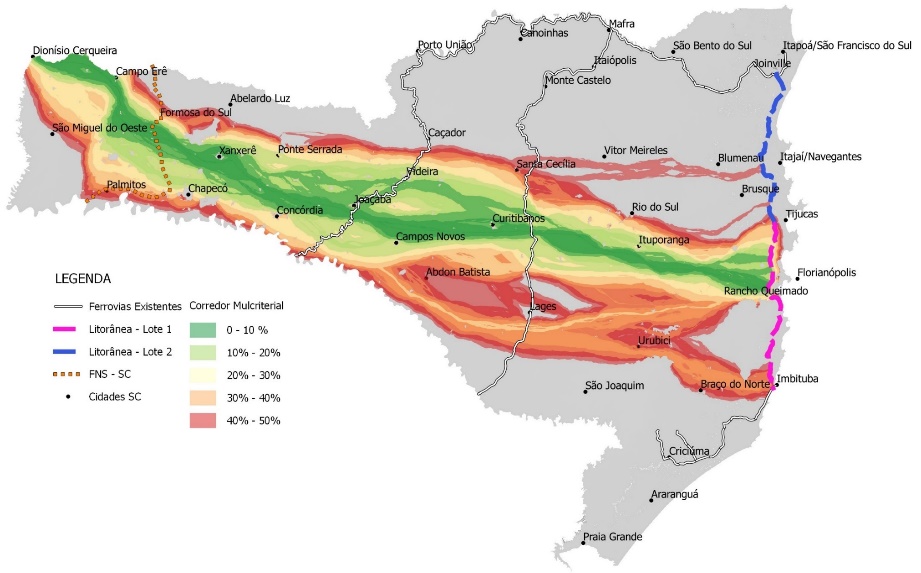 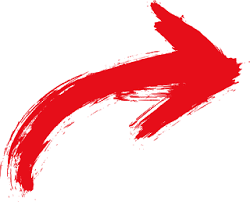 L.P (2.063 km)
L.I  (1.707 km)
L.O (1.579 km)
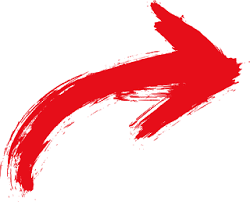 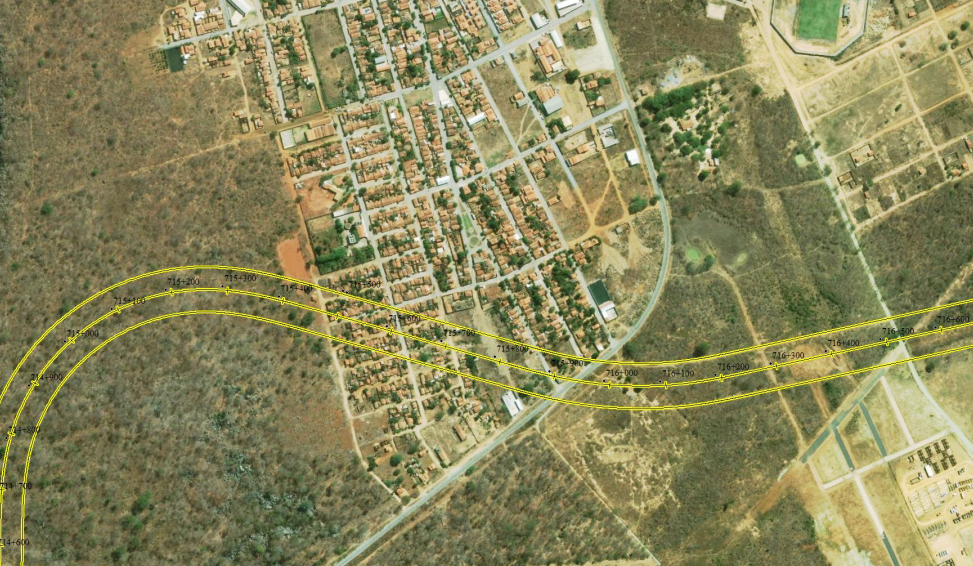 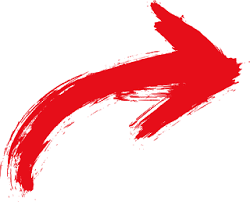 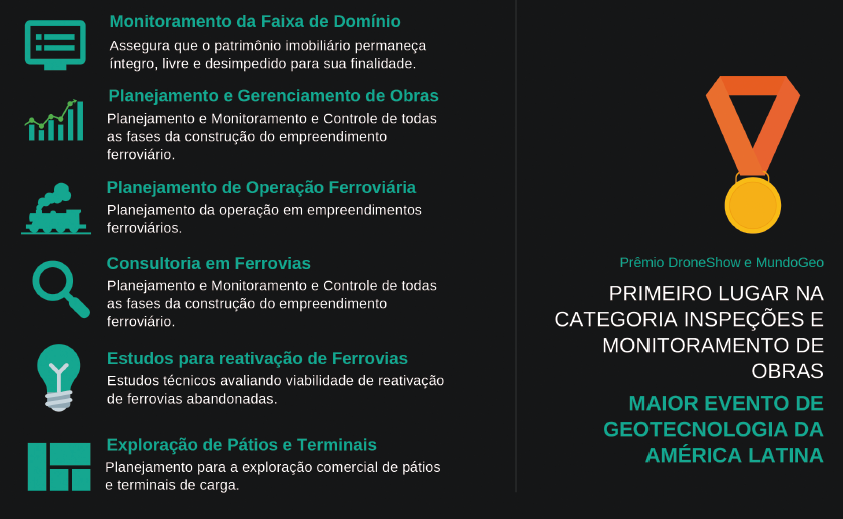 Área (31.226 ha) 
Processos (6.519)
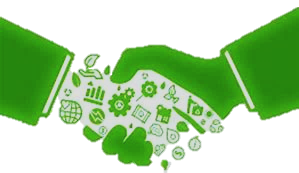 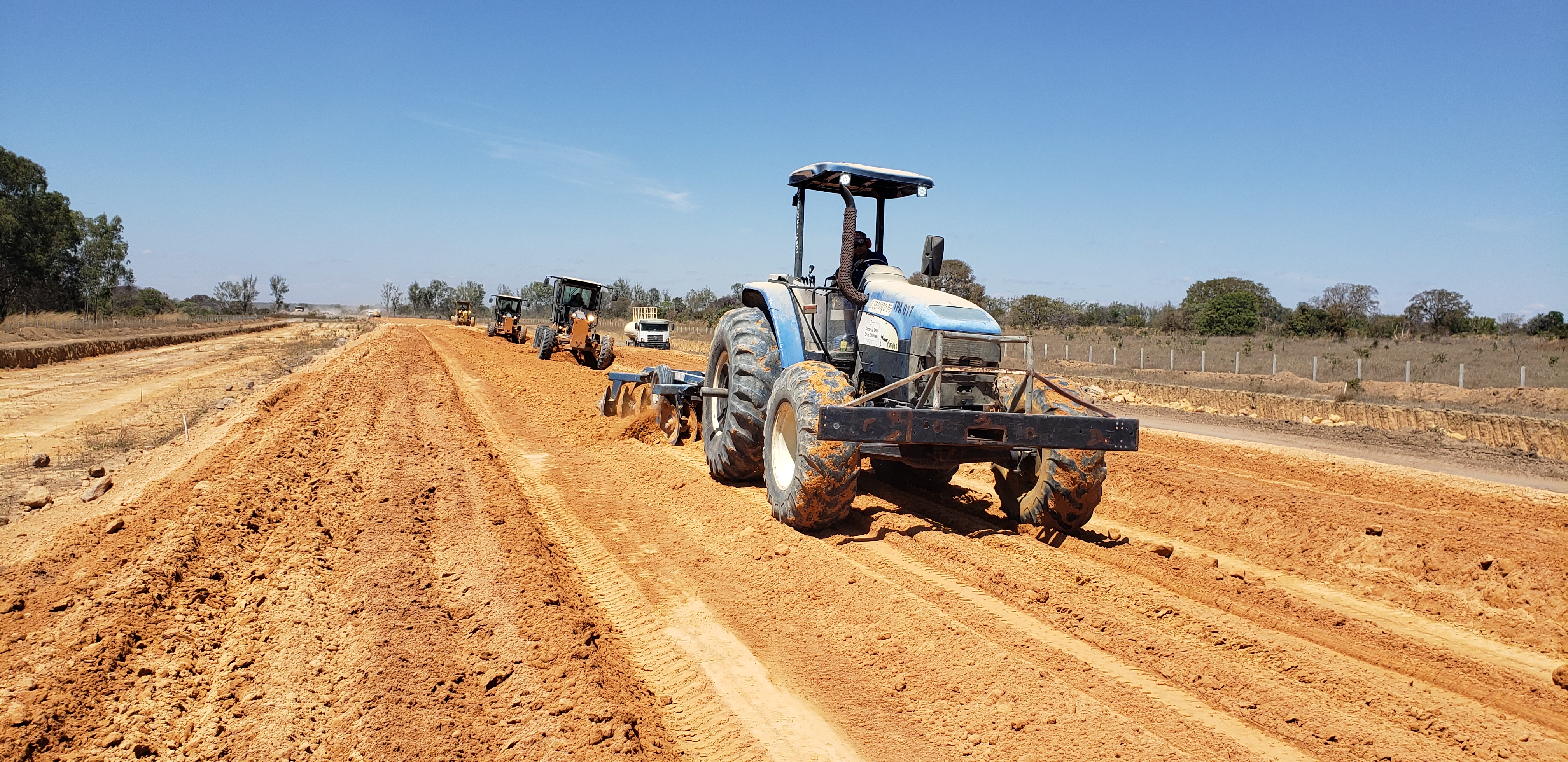 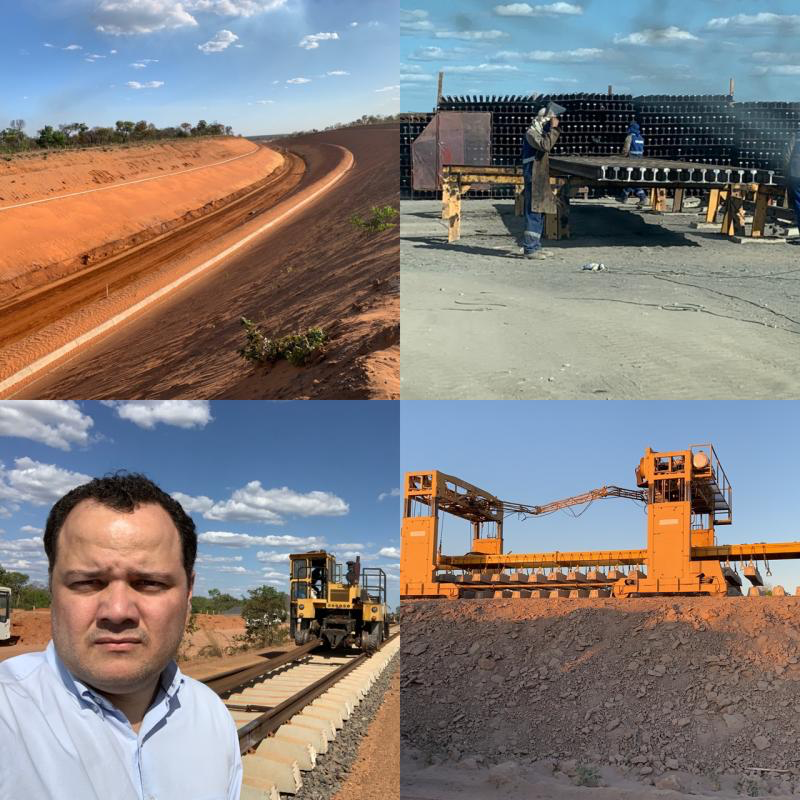 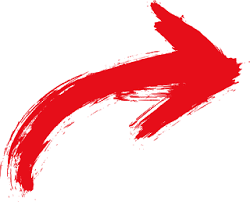 Construído (2.374 km) 
Em Construção (1.022 km)
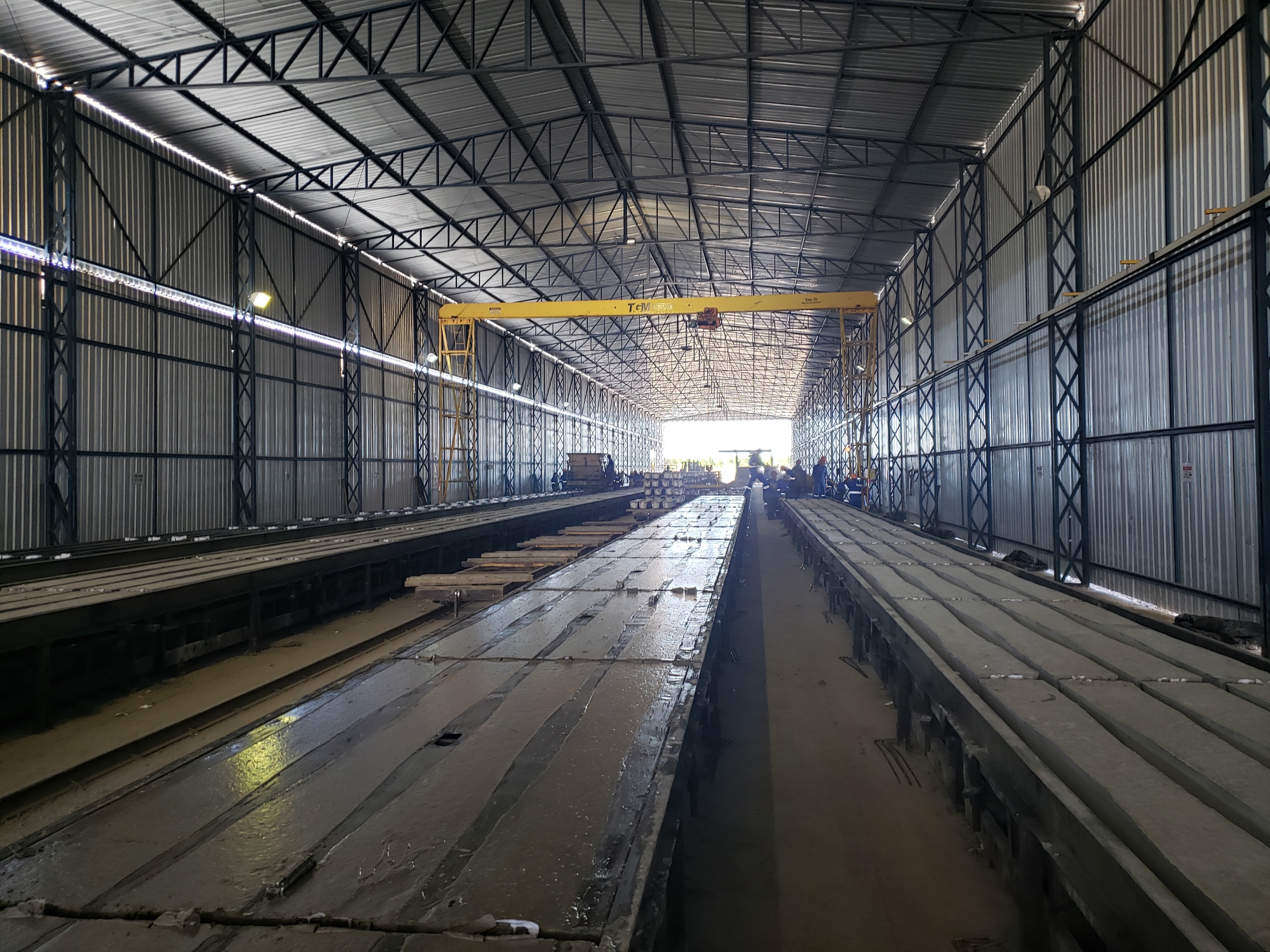 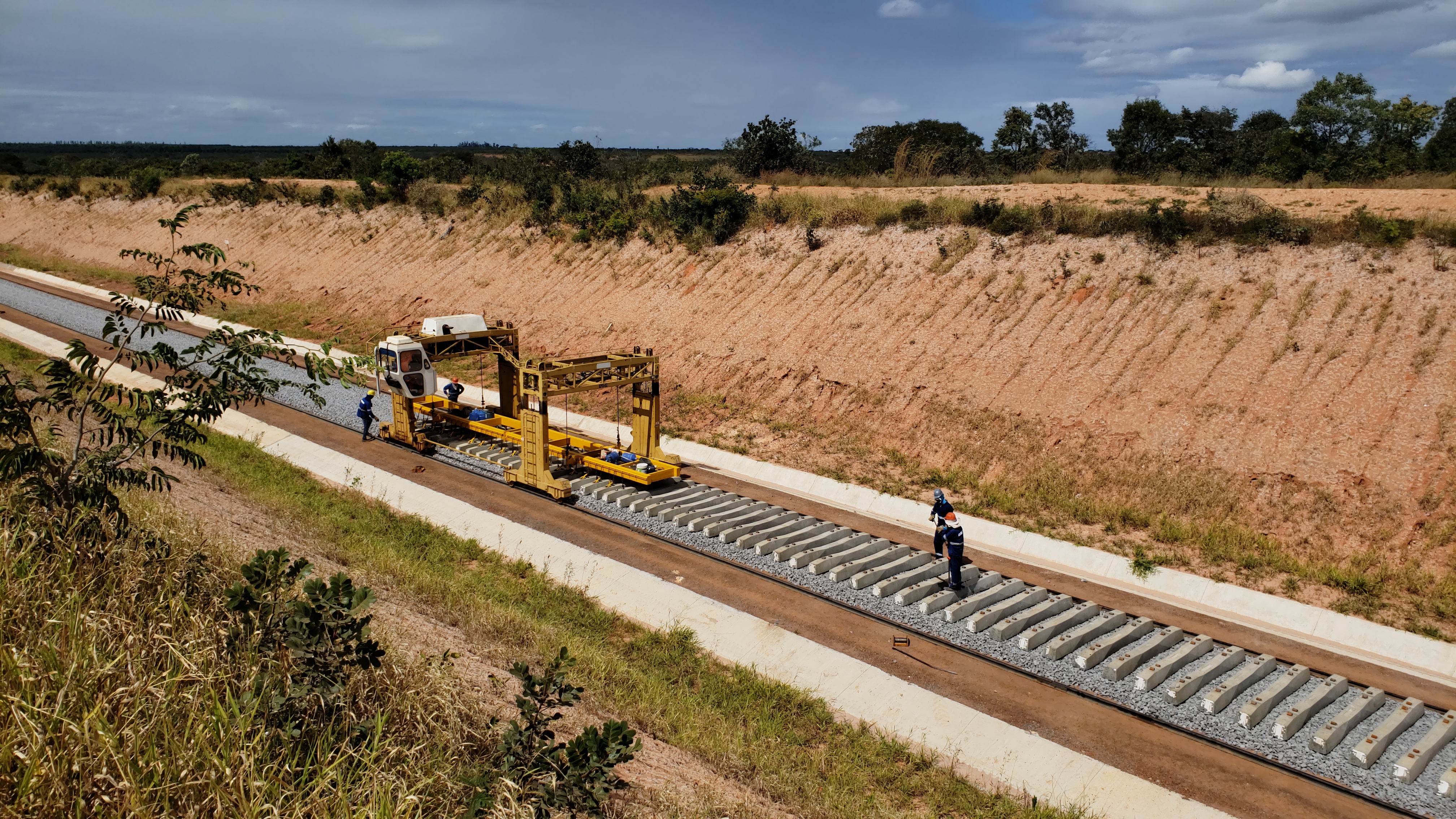 PRINCIPAIS ENTREGAS 2019
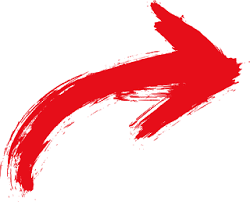 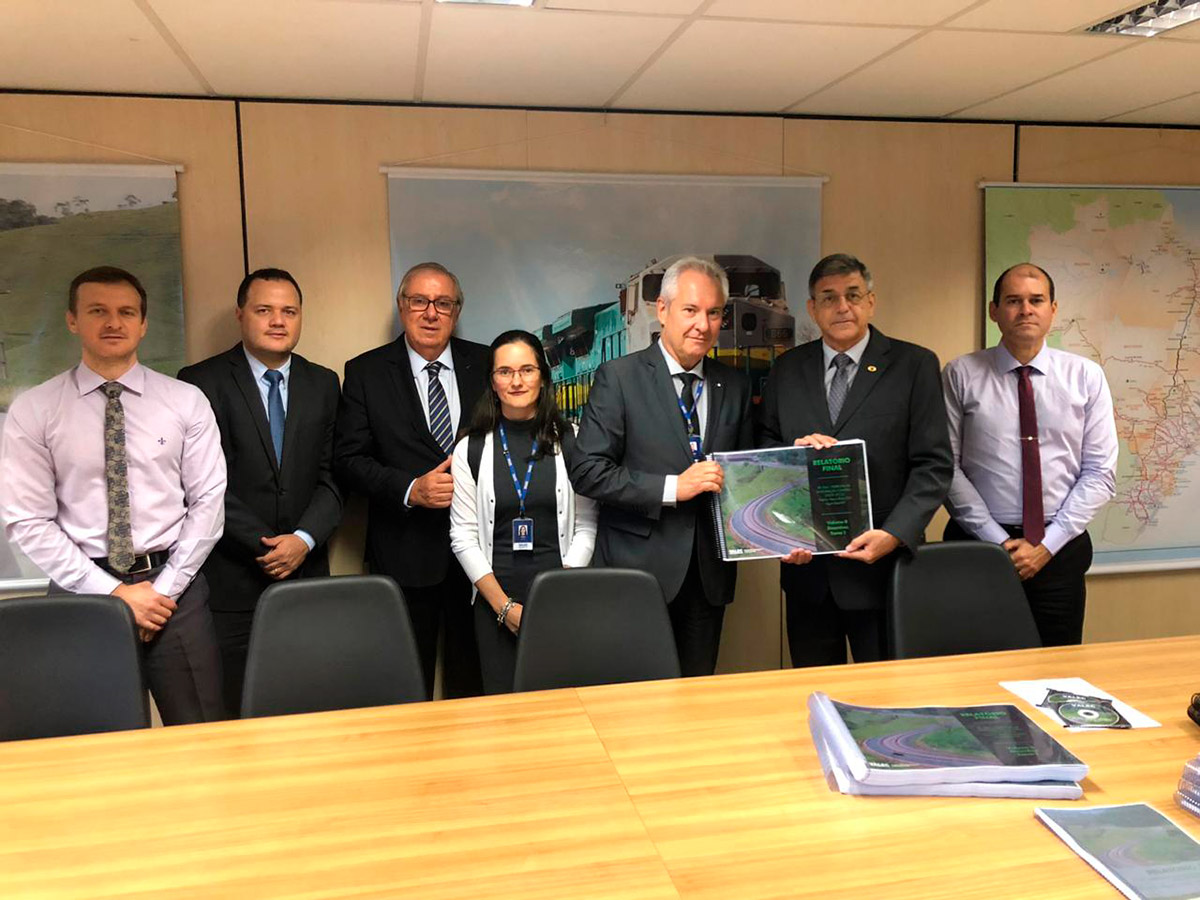 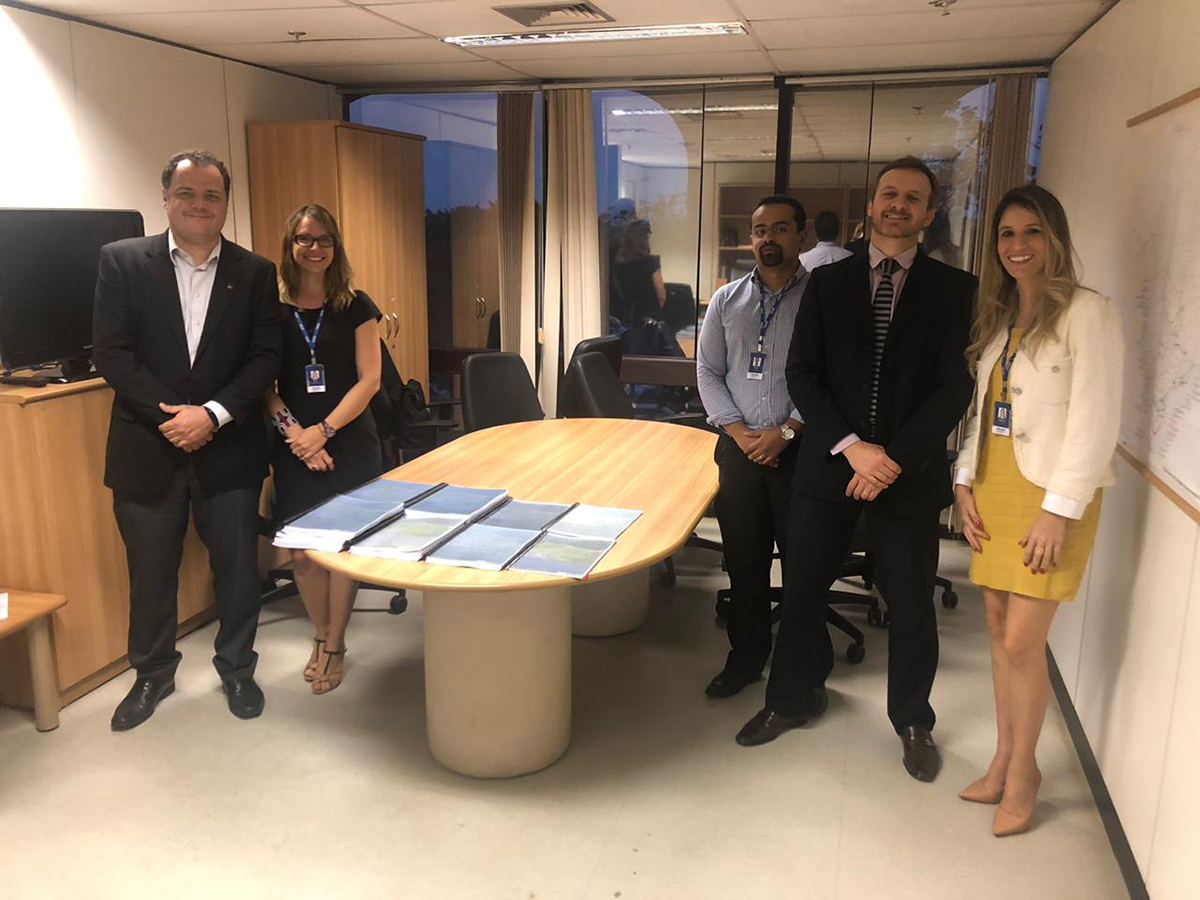 PROJETO + CAPEX + CONSTRUÇÃO
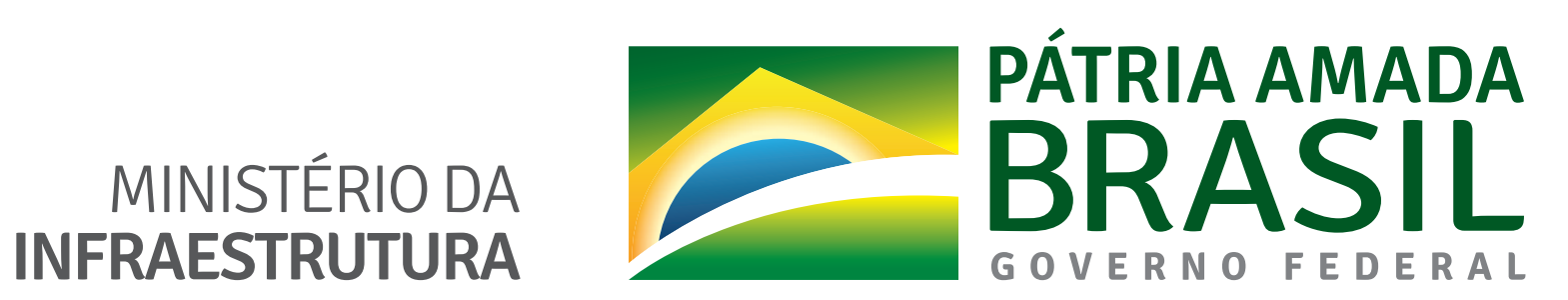 FICO
FIOL
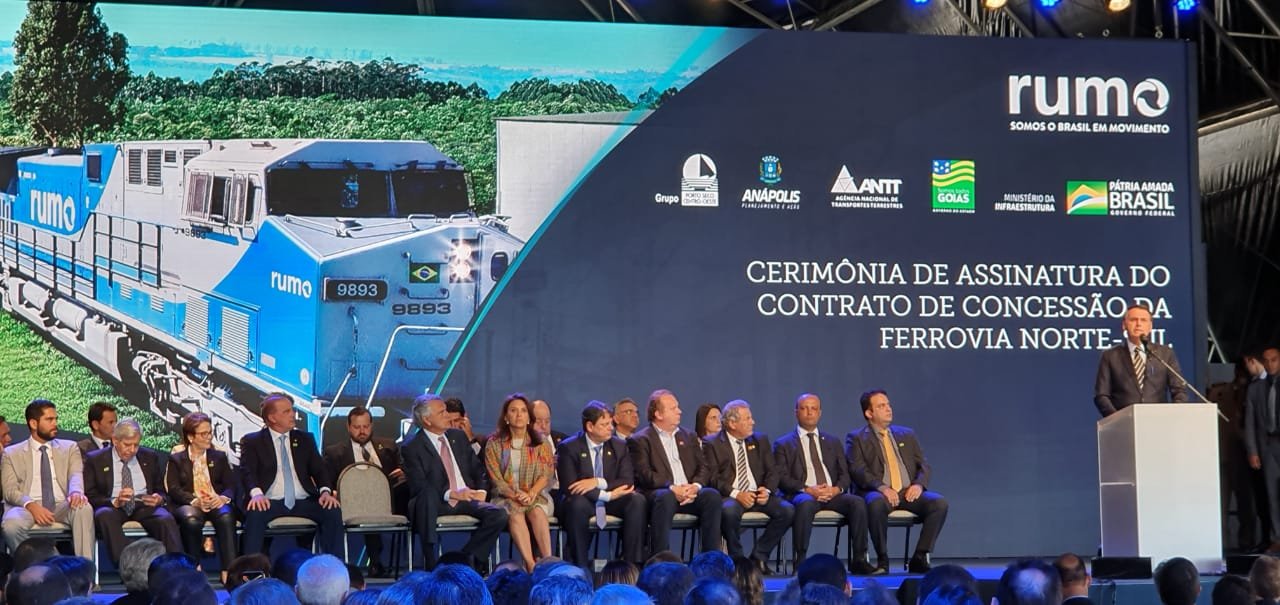 FNS
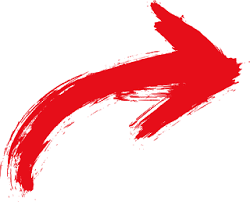 CONCESSÃO REALIZADA:
PROJETO + CAPEX + CONSTRUÇÃO
RELAÇÃO GOVERNO X GOVERNO
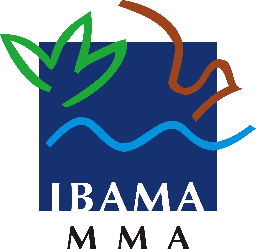 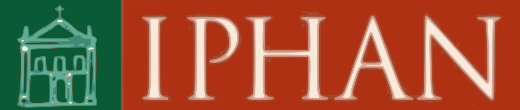 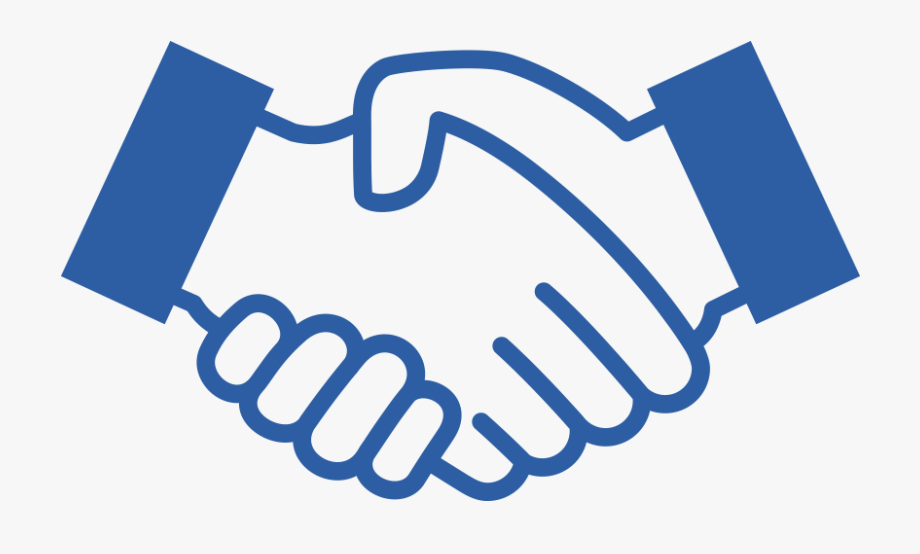 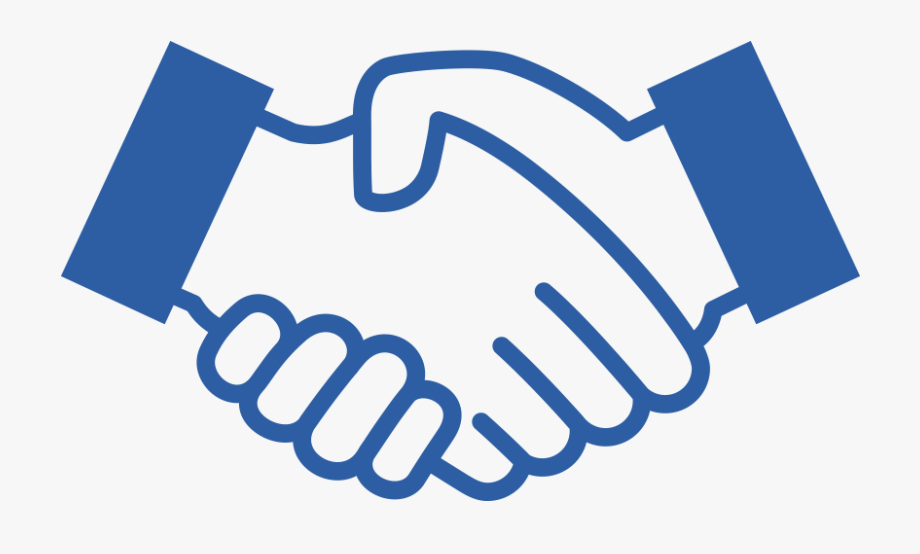 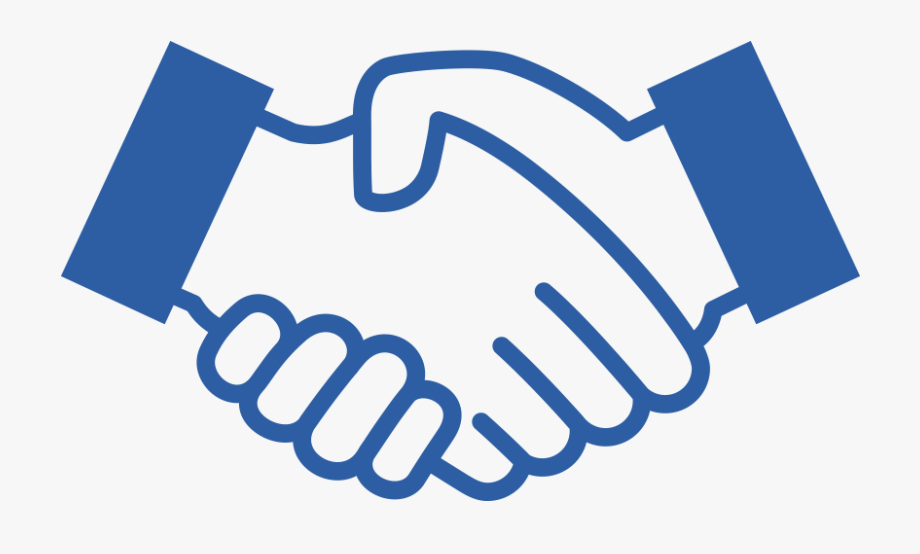 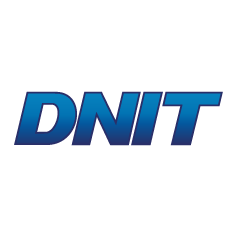 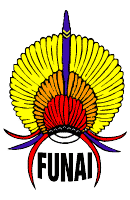 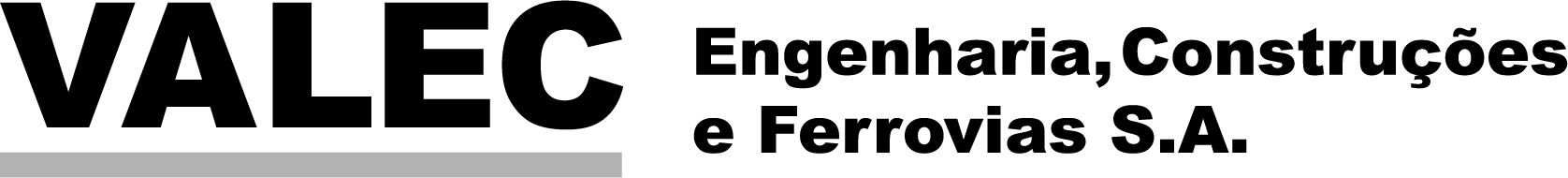 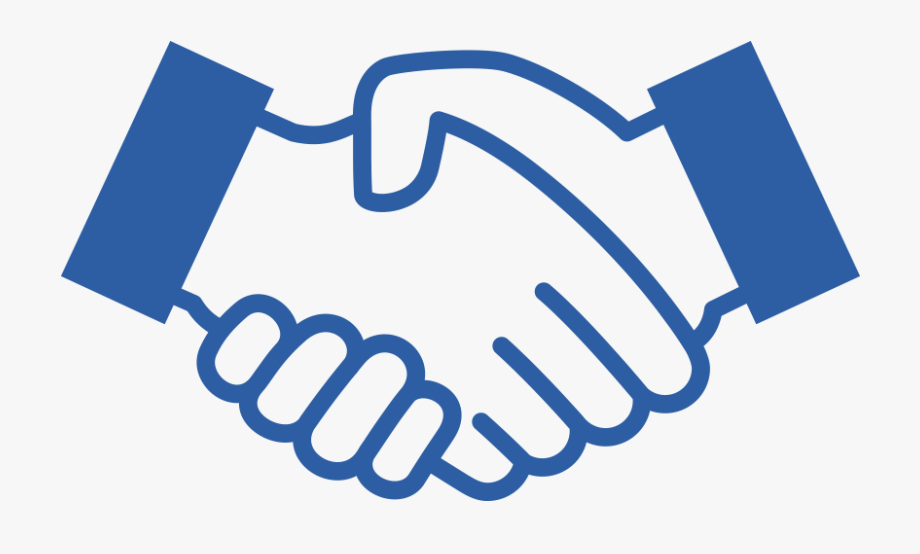 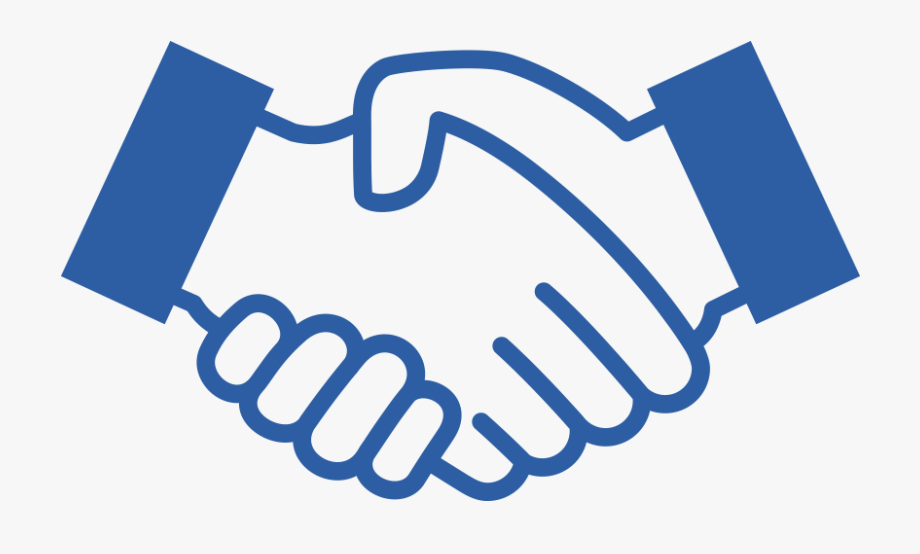 DER’S
AGÊNCIAS
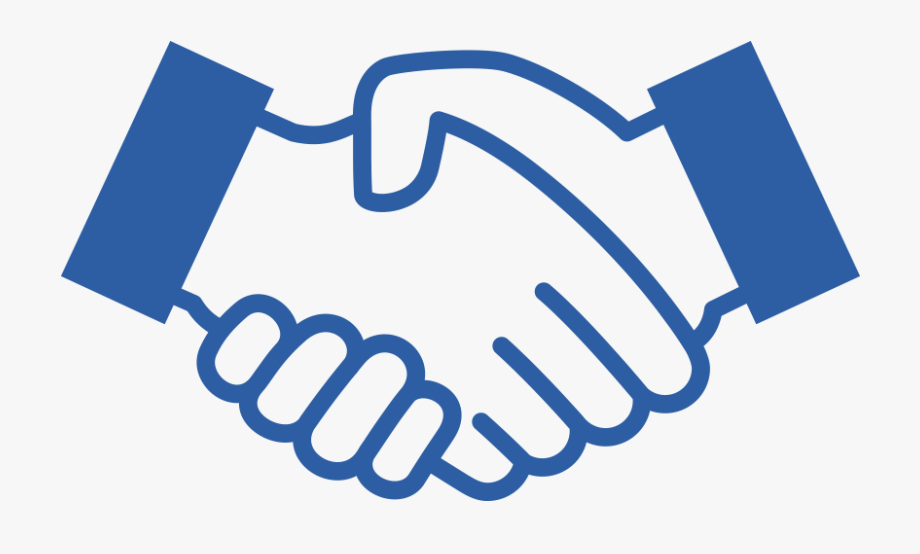 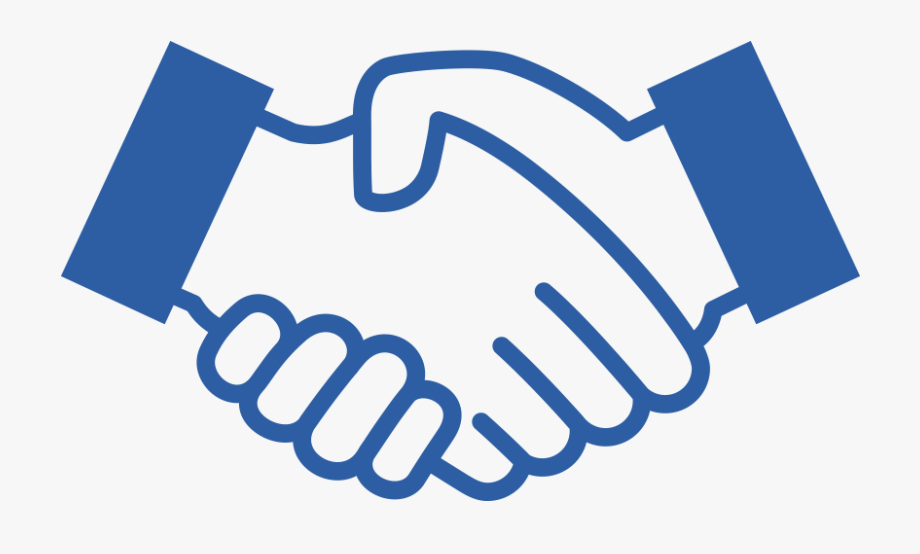 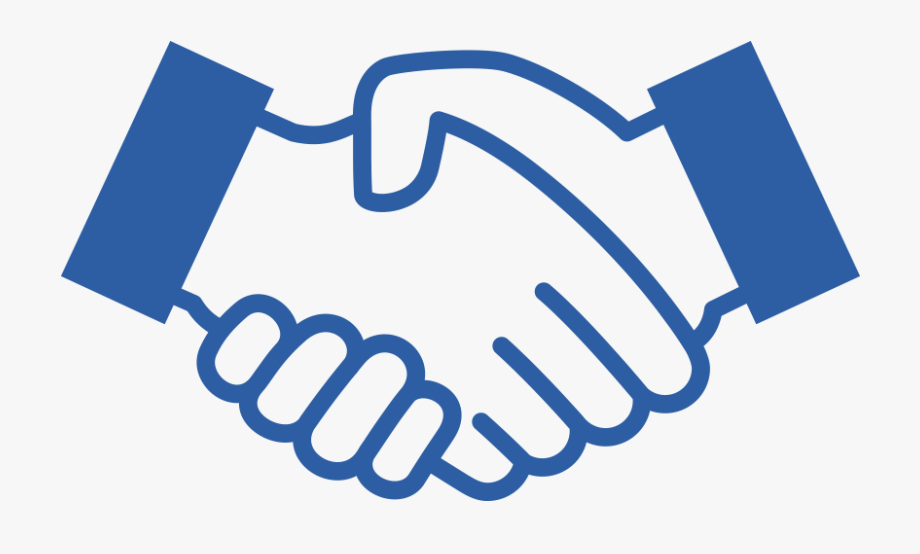 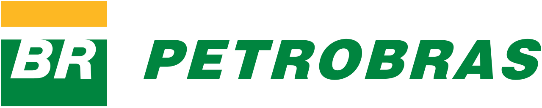 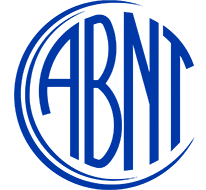 ENERGIA
     ÁGUA
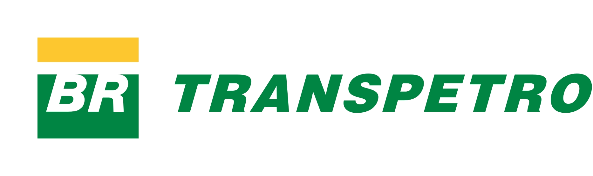 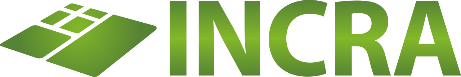 TECNOLOGIA NA ELABORAÇÃO DE ESTUDOS E PROJETOS
Softwares e sistemas próprios
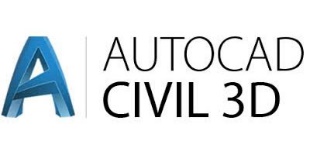 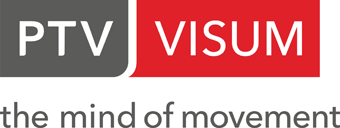 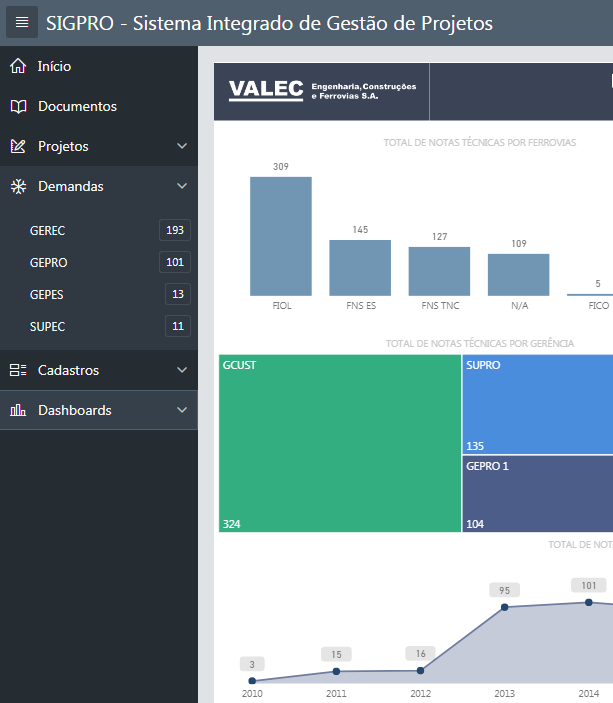 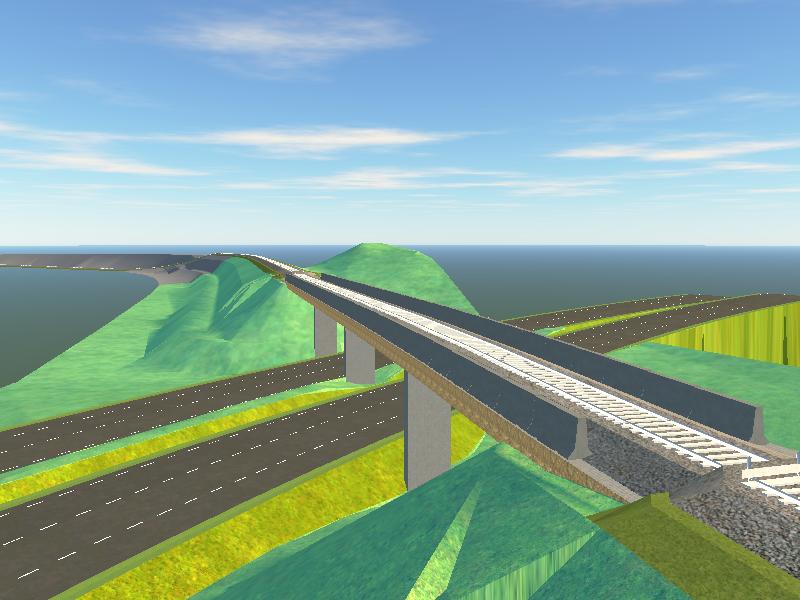 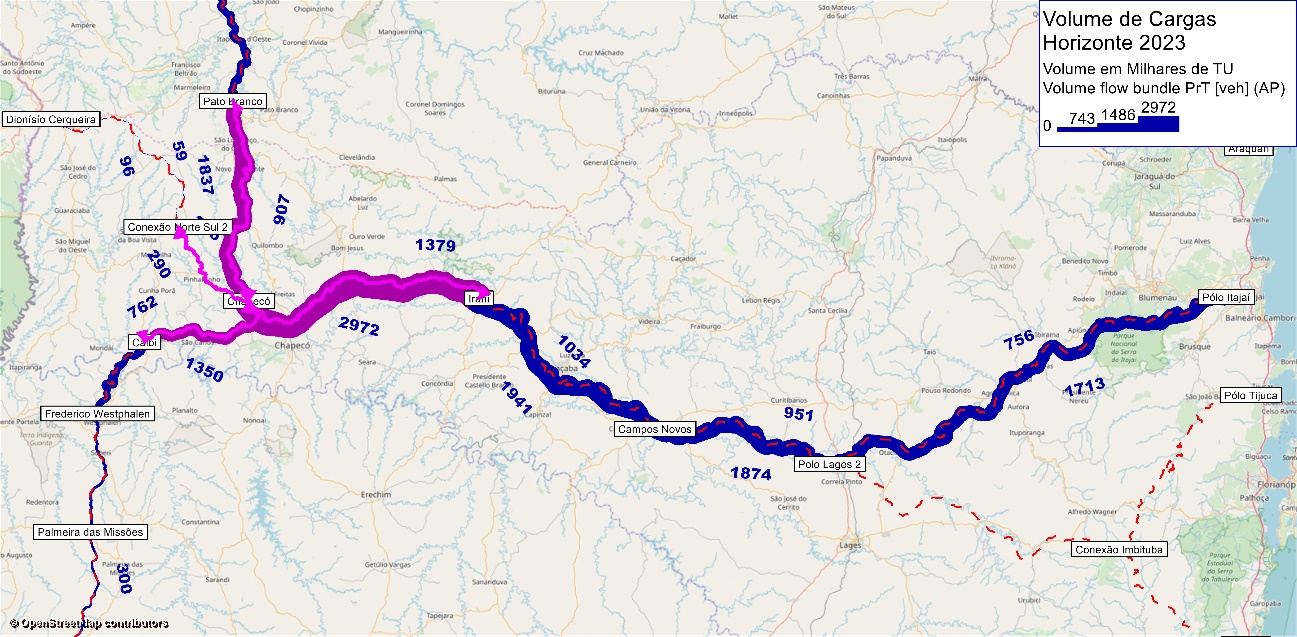 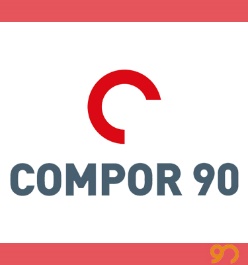 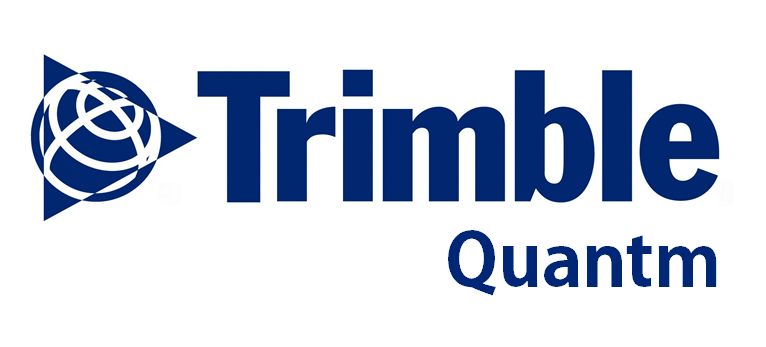 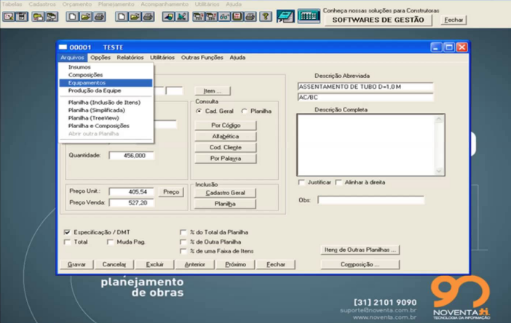 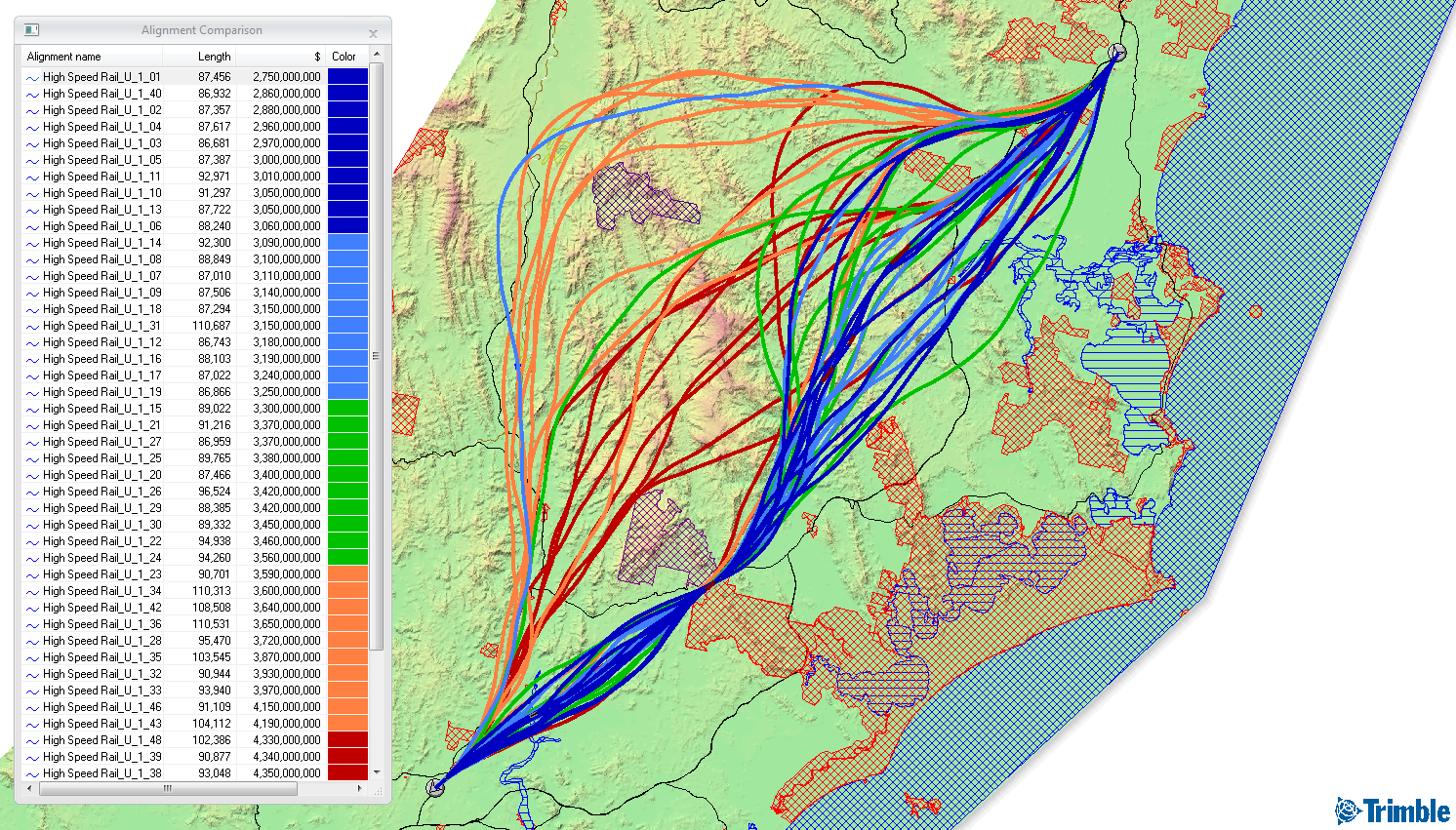 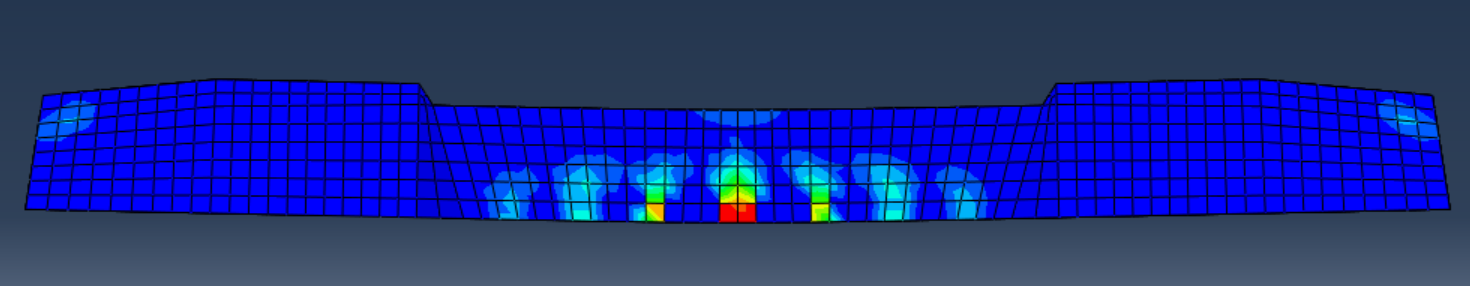 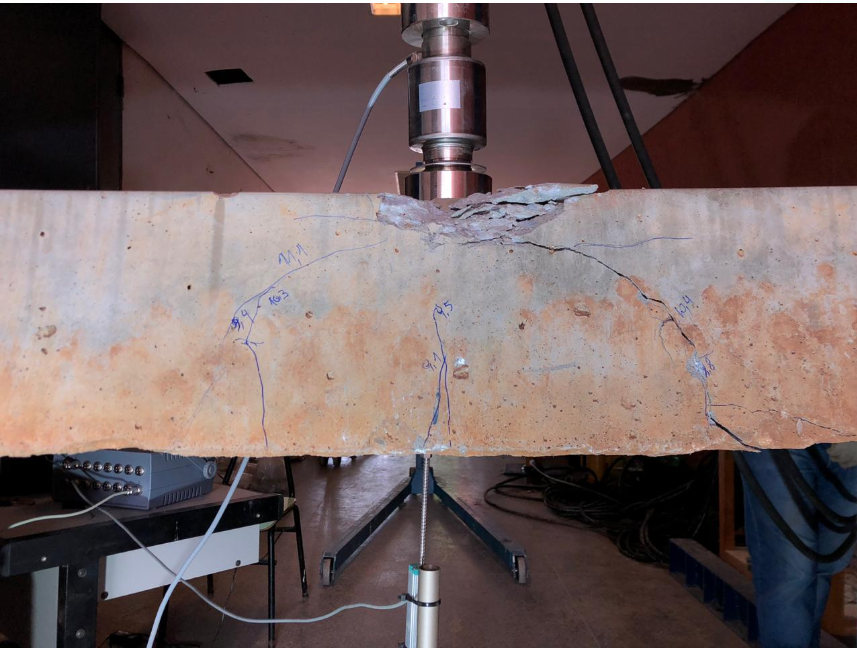 LANÇAMENTO VALEC:NOVO CONCEITO DE PROJETO DE INFRAESTRUTURA
NOVO CONCEITO DE PROJETO DE INFRAESTRUTURA
CERCA
DUTOS
EIXO
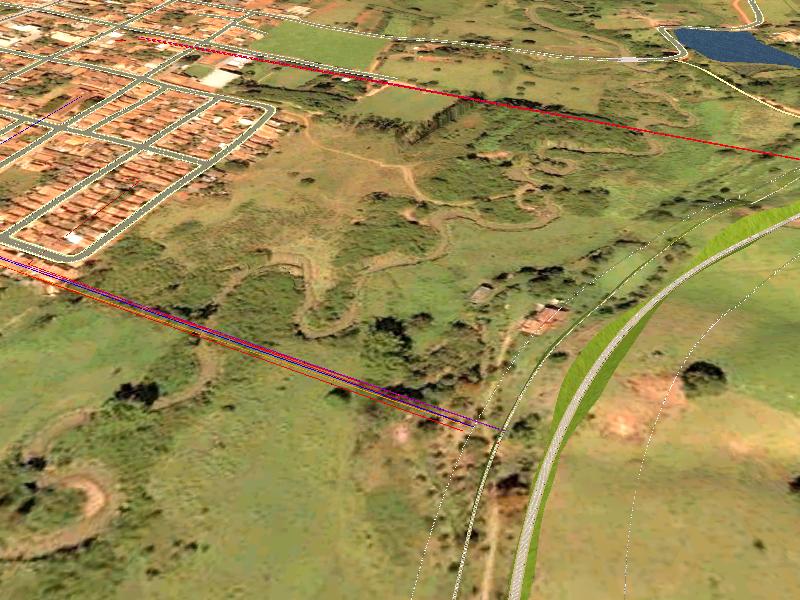 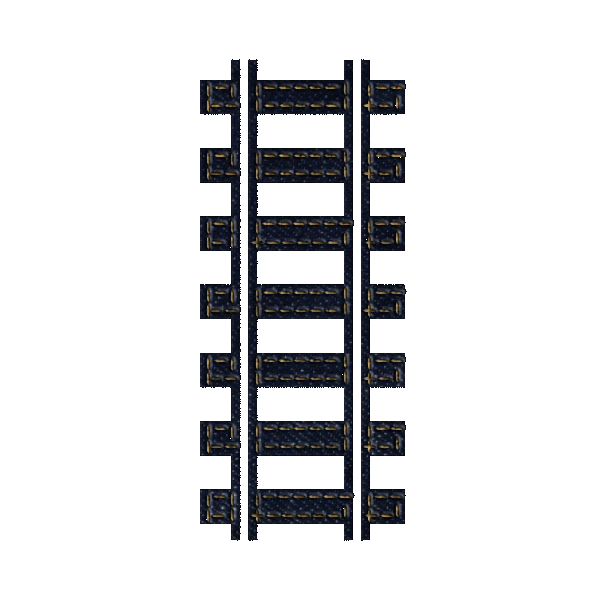 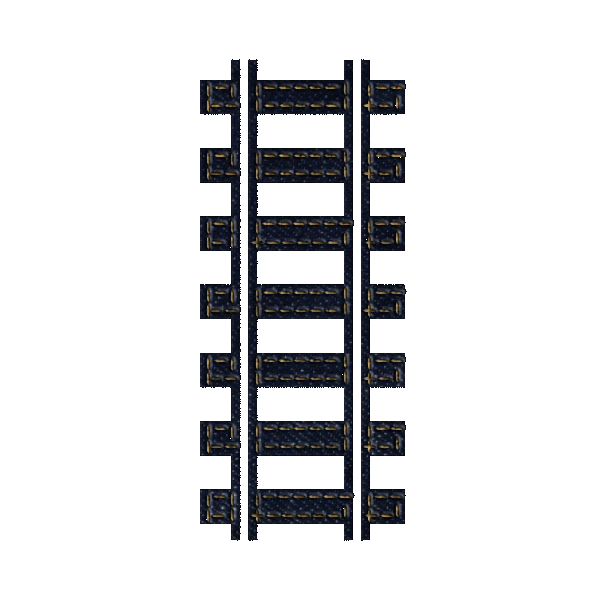 FAIXA DE
DOMÍNIO
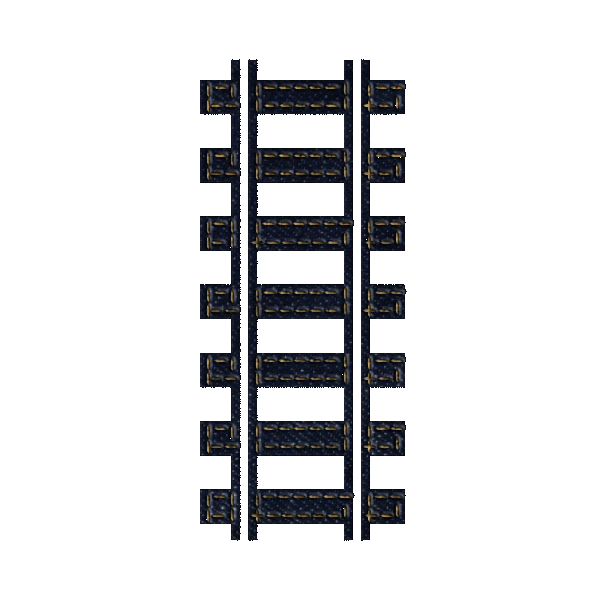 80 m
CERCA
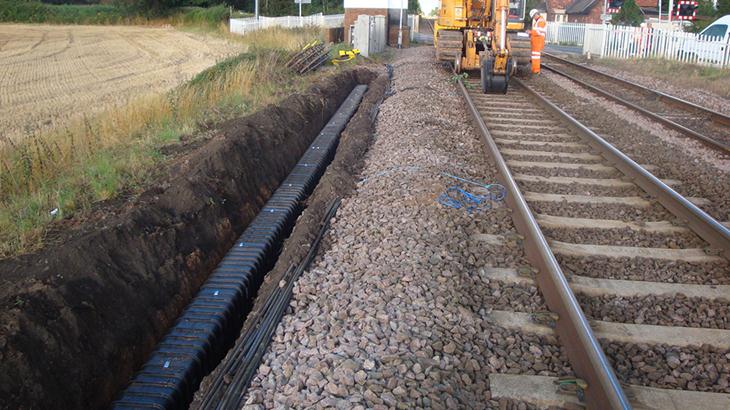 LANÇAMENTO VALEC: PROPOSTA DE NOVO SNV
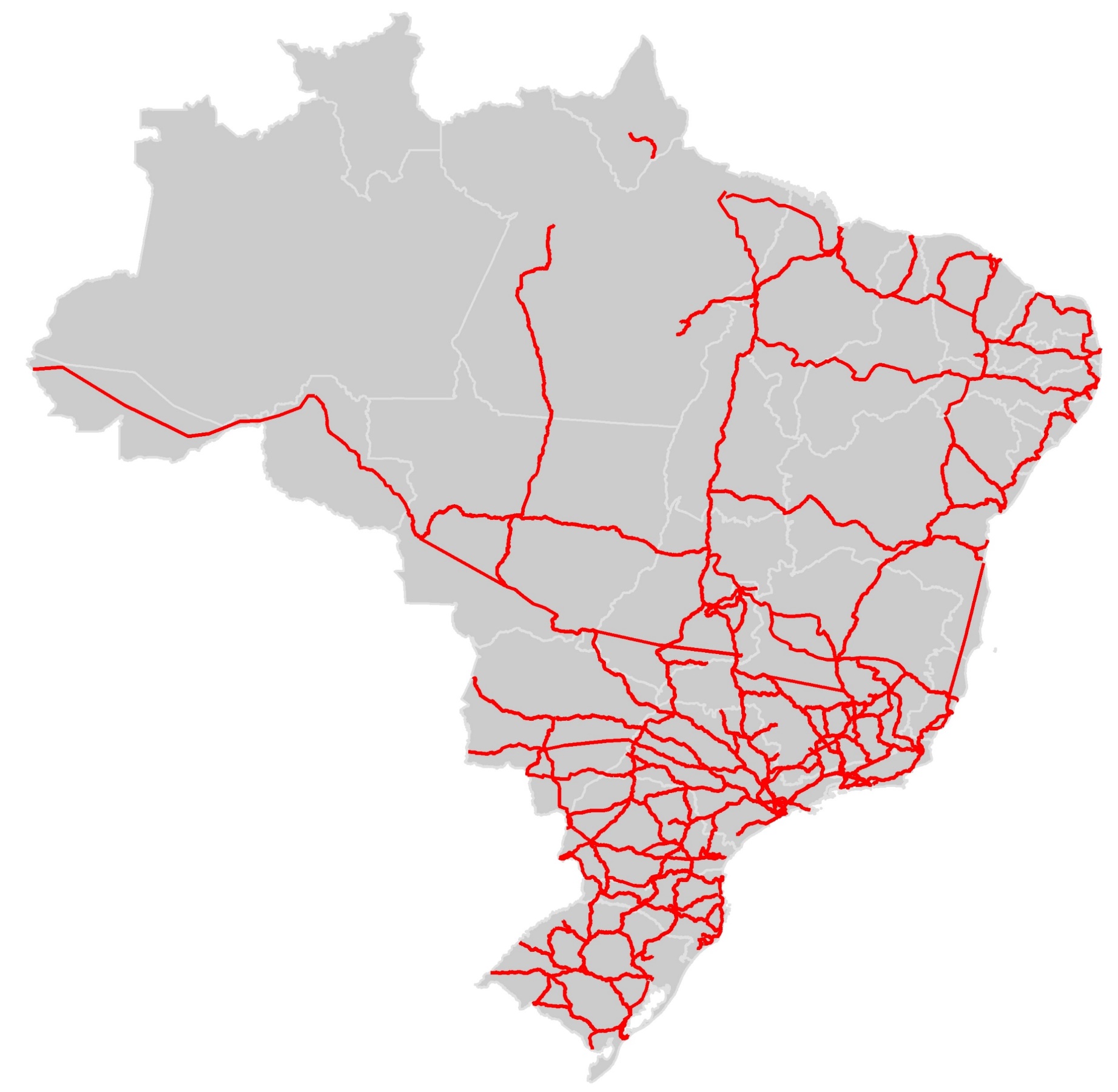 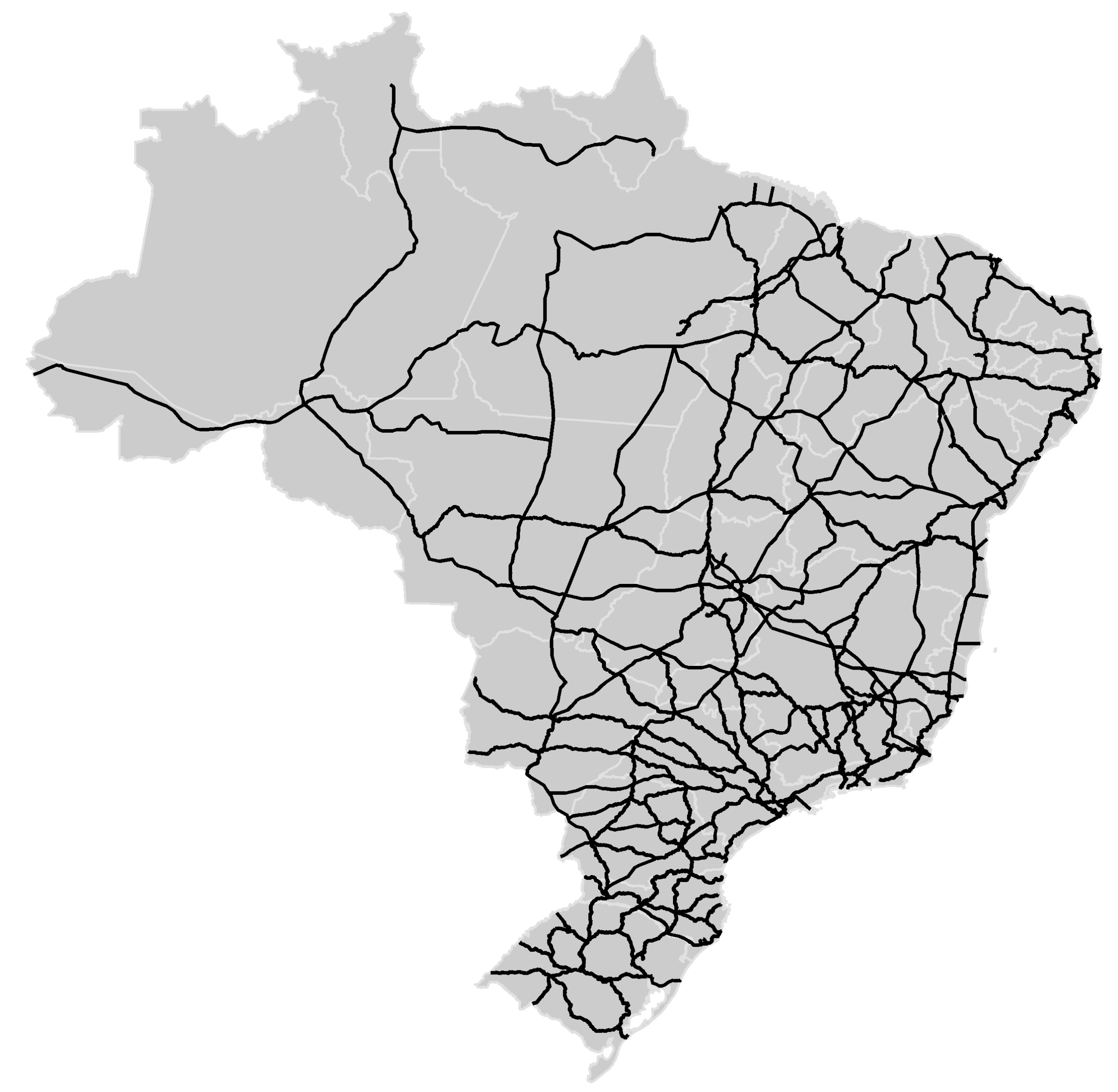 ANTIGO (2011) 
Extensão total – 45.469 km
NOVO (2019)
Extensão total – 70.000 km
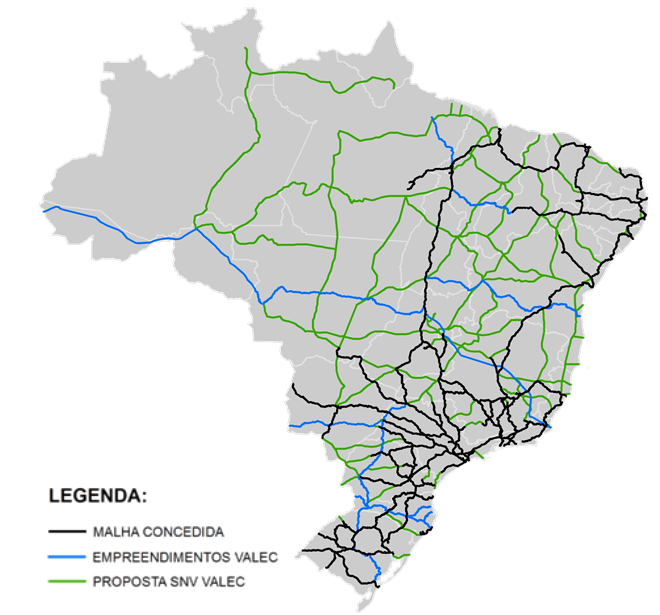 PROPOSTA DE NOVO SNV
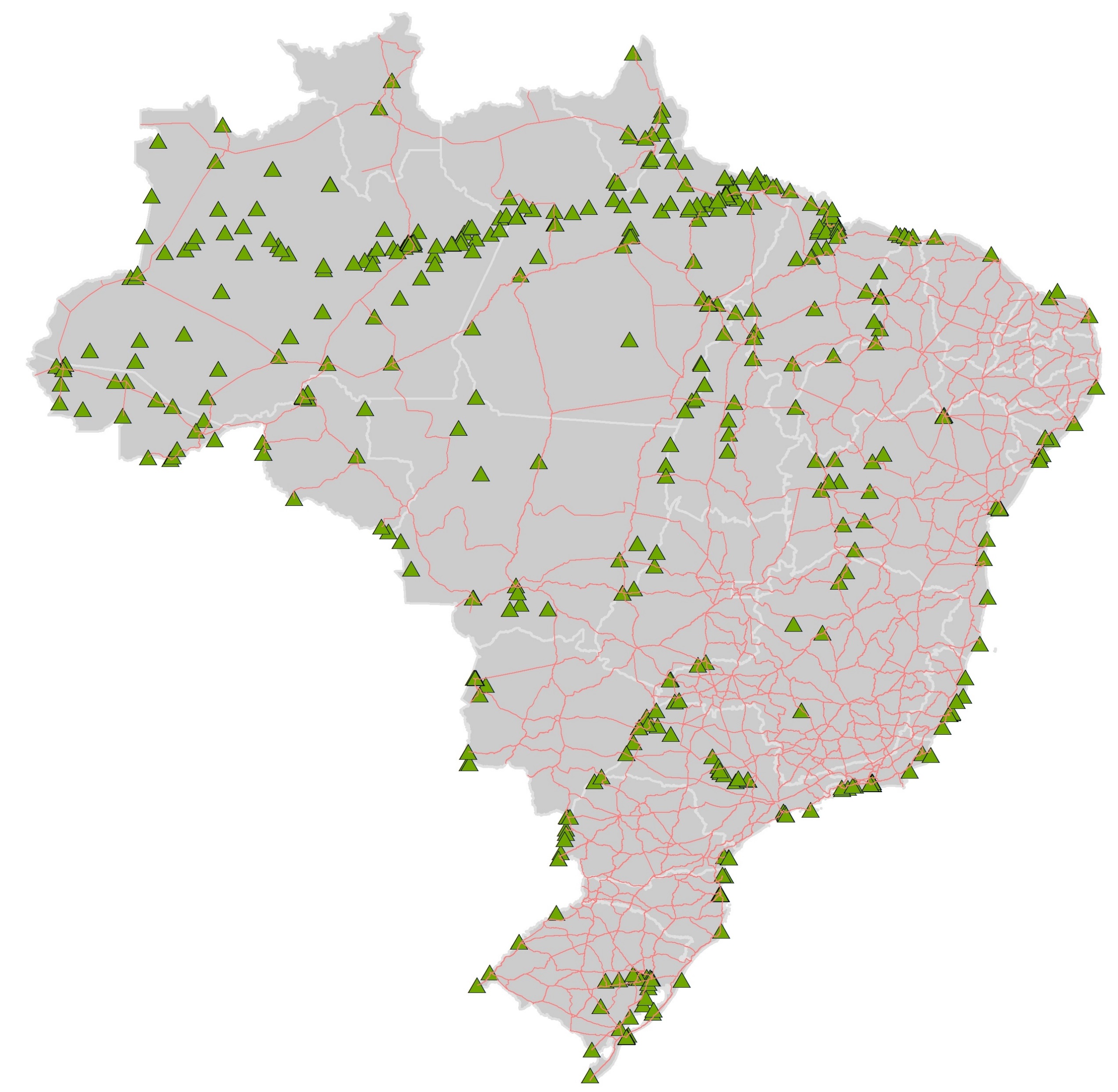 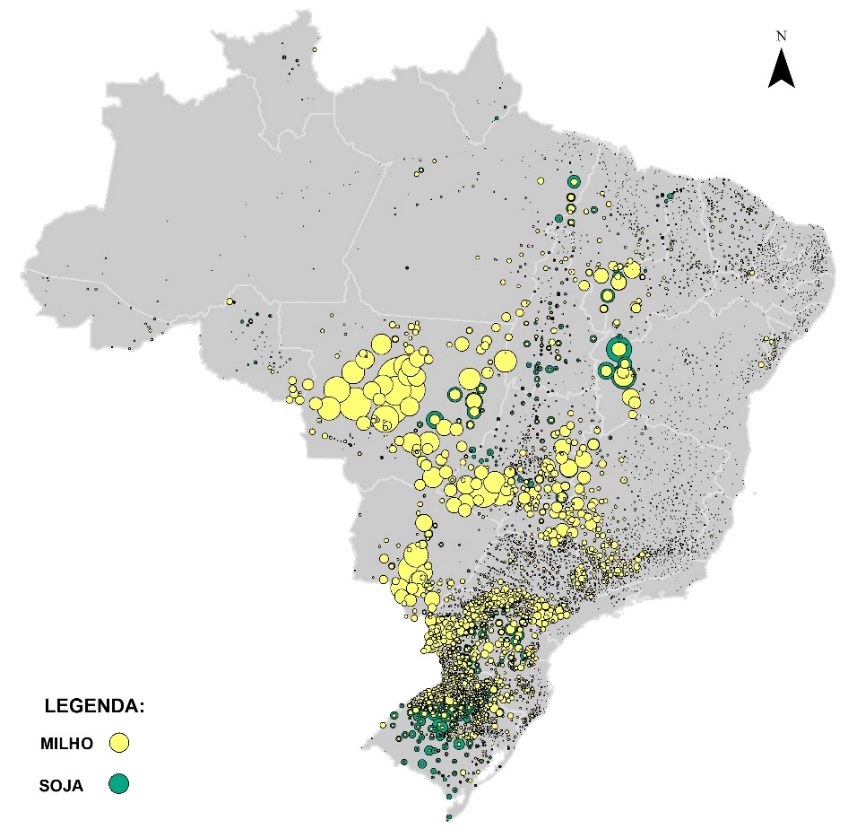 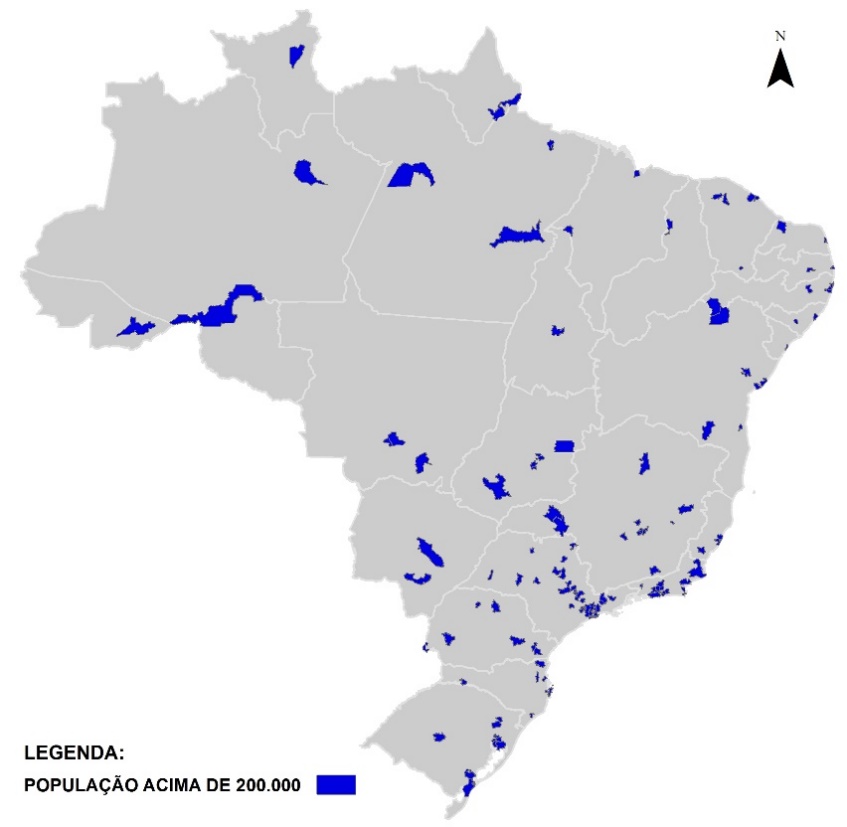 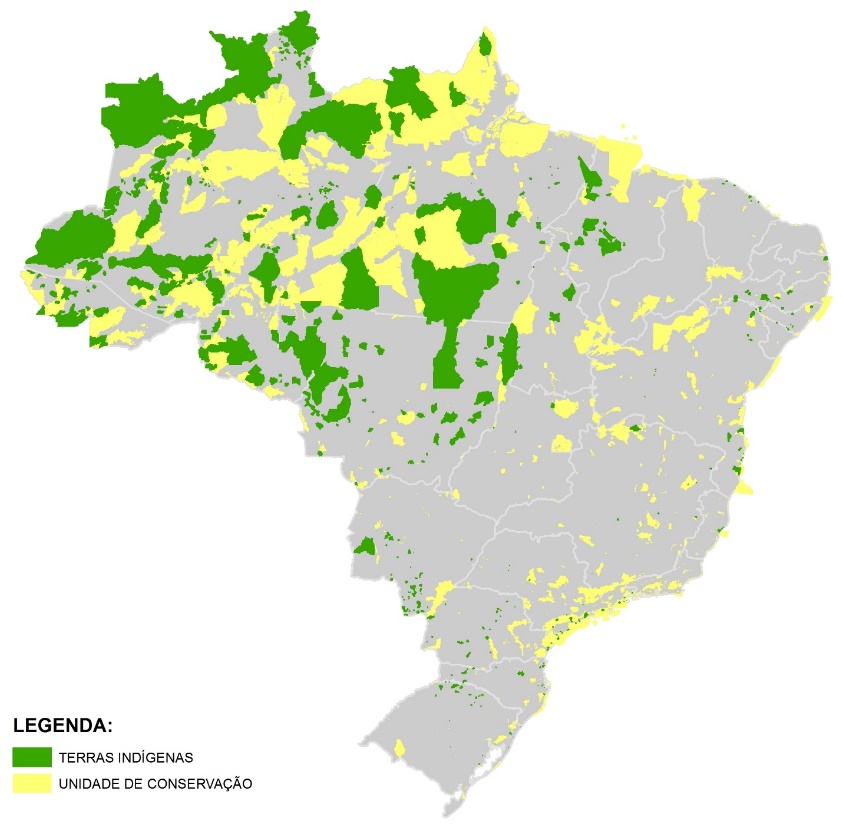 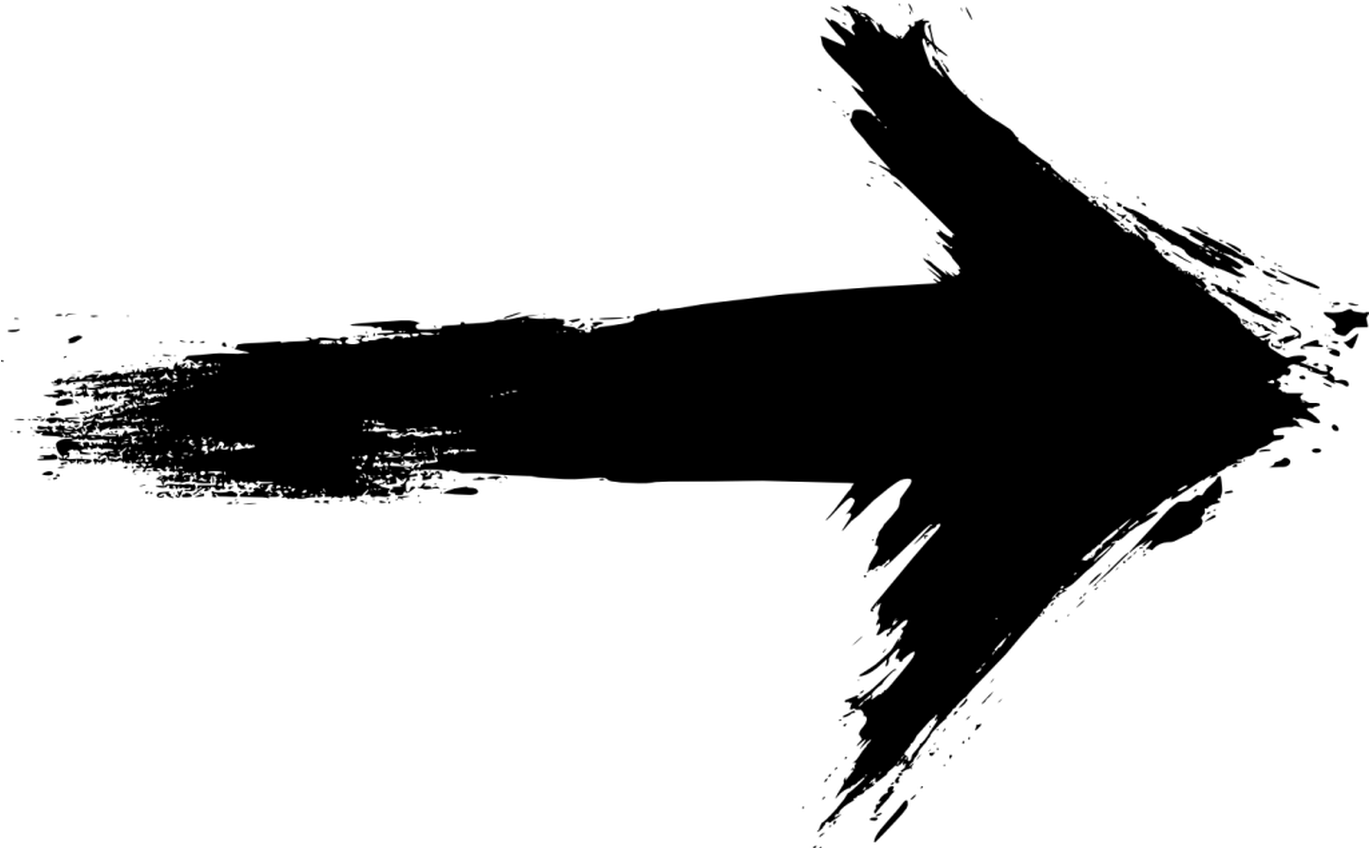 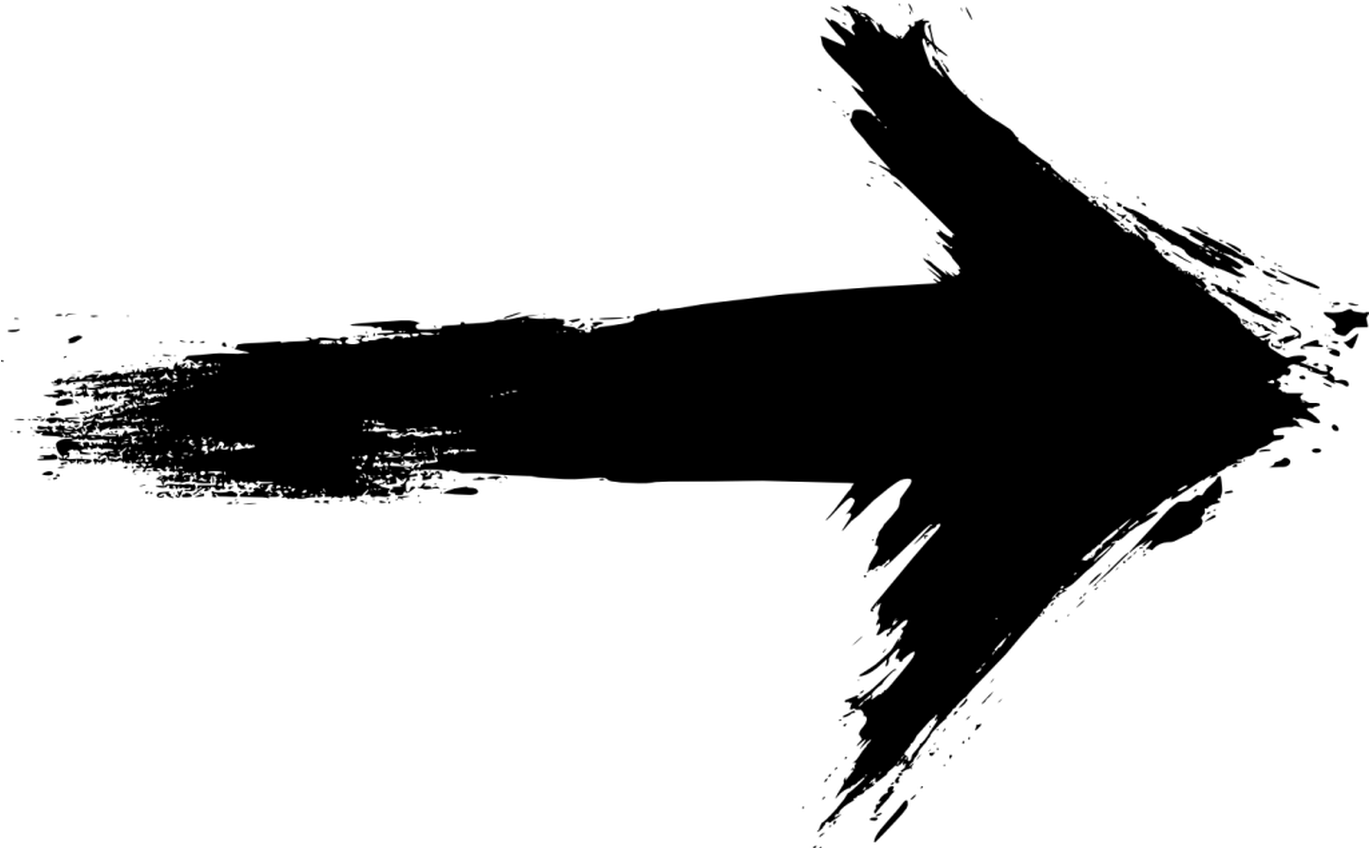 PAINEL BI INTERATIVO - INFRAESTRUTURA FERROVIÁRIA
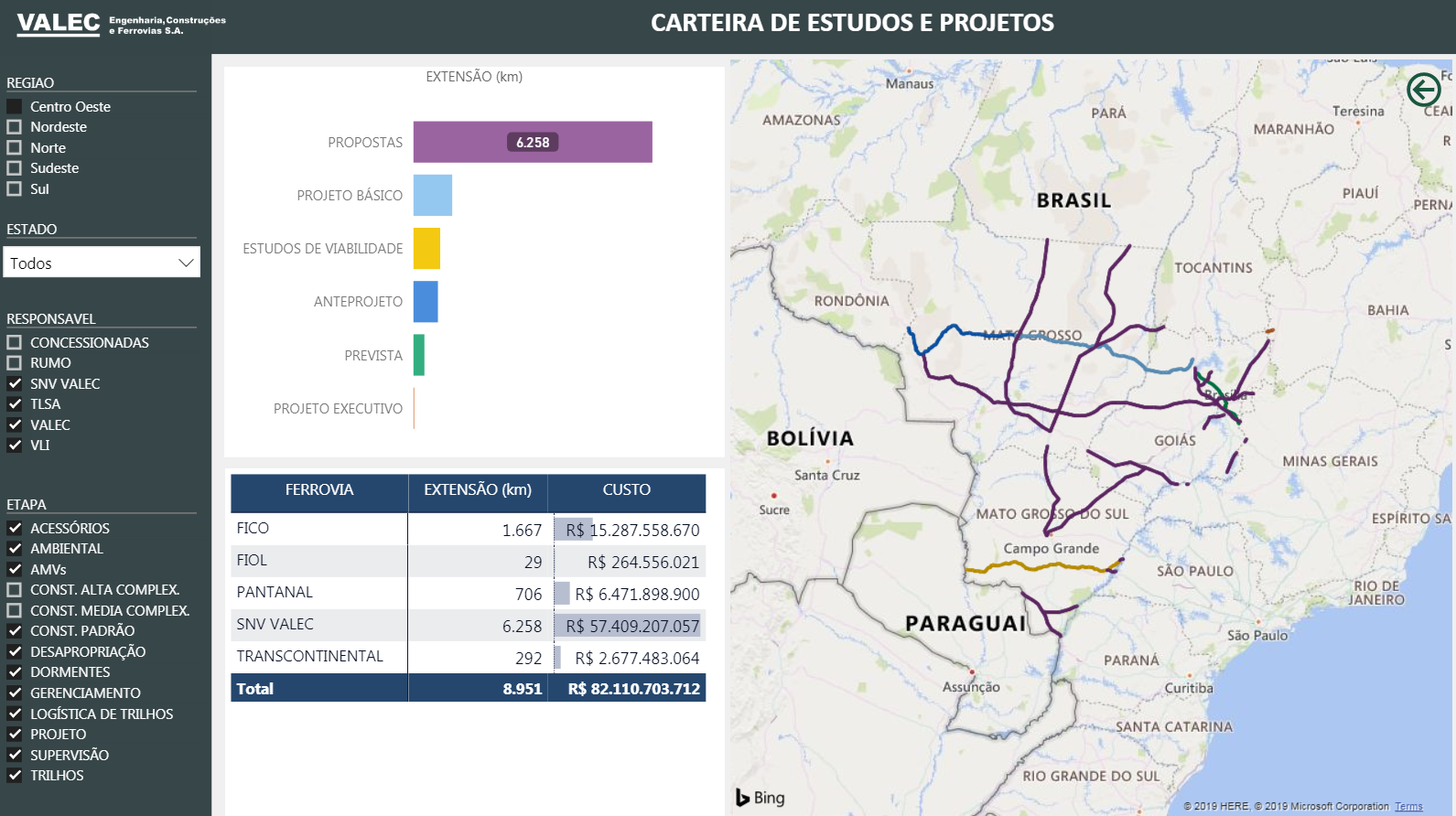